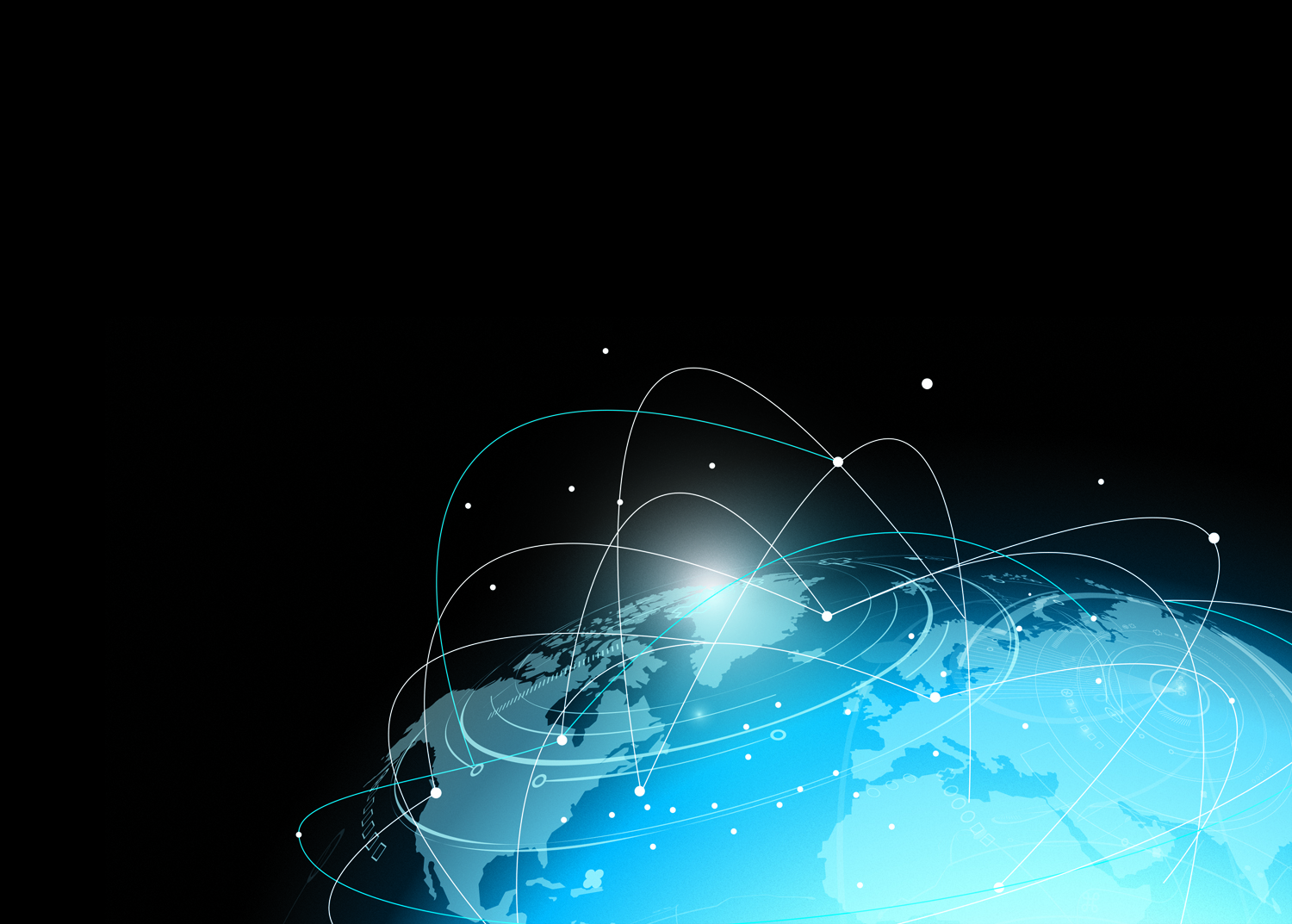 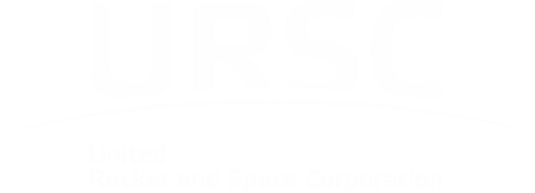 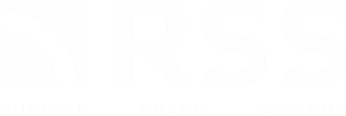 Integration of RoscosmosGeoportal services and CEOS WGISS Integrated Catalog (CWIC)
Tamara Ganina

Deputy Chief of 
Prospective Development Dep.
WGISS-40
UKSA, Harwell, UK
September 28 – October 2, 2015
already done
Tasks and results
in progress
1. Improvement of the web search in the Joint catalog
2. Improvement of the uniform catalog’s structure 
Main topic – formation of the meta-data products’ collection (space images)
3. Mapping of meta-data parameters (Joint catalog CWIC catalog) 
4. English interface
5. Preparation of data descriptions and their further registration

6. Better placement of the order button
The order link will be located in meta-data of a product 
7. Downloading a product without making an order 
Special link will be found in meta-data. Only limited products are open for direct download
8. Publication of a new version of geoportal in opened access
COLLECTIONS
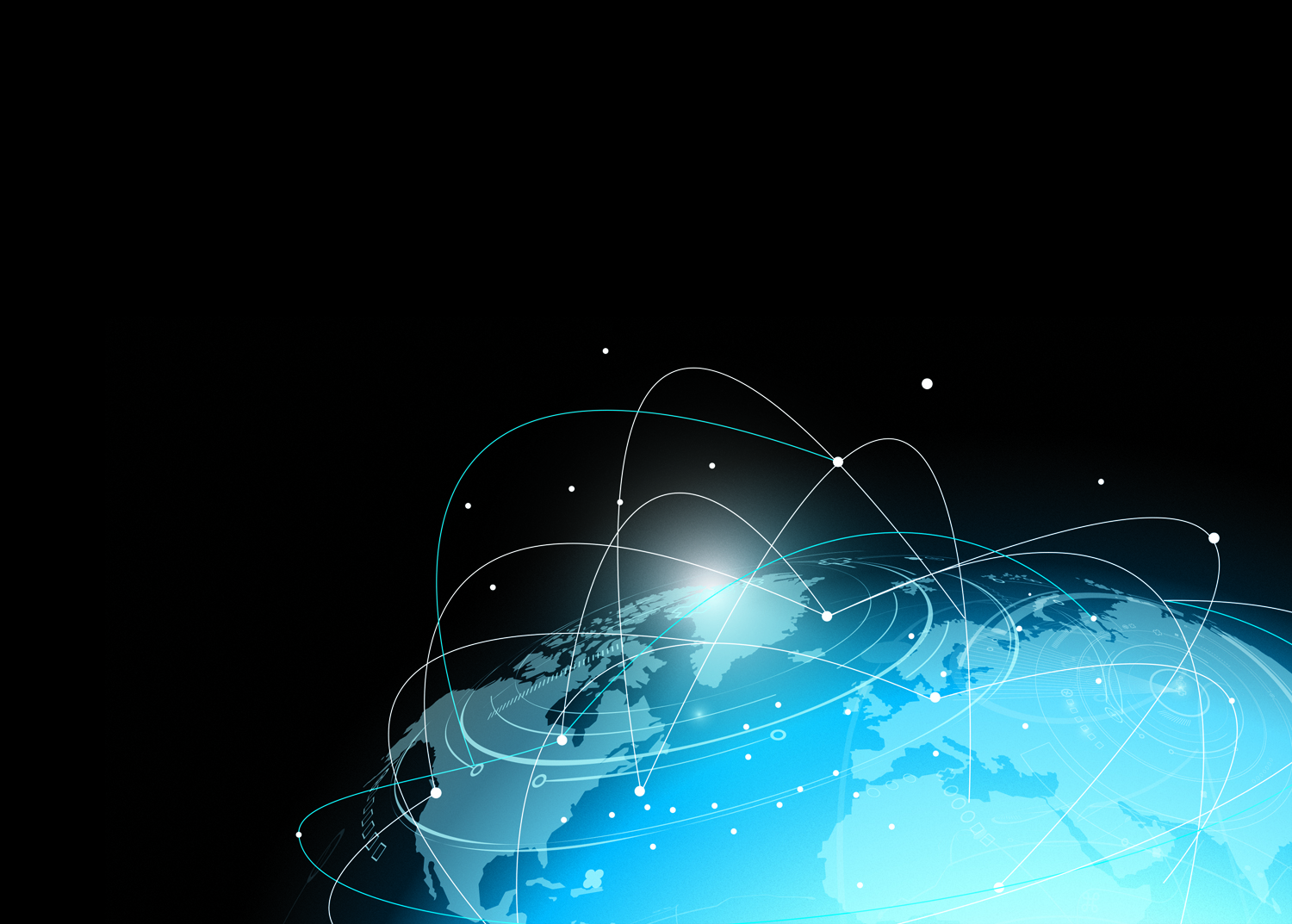 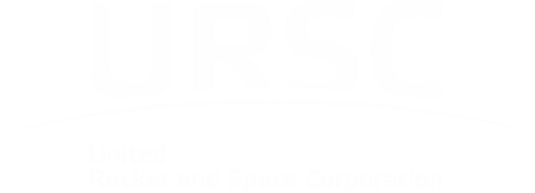 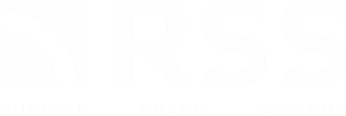 Thank you for attention!
Tamara Ganina

gtd@ntsomz.ru
www.ntsomz.ru
WGISS-40
UKSA, Harwell, UK
September 28 – October 2, 2015